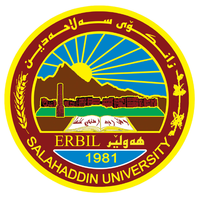 Salahaddin University-ErbilCollege of EngineeringDepartment of Water Resources EngineeringFirst Year Students1st Semester
Mathematics I
Integration
 Definite Integration and Area Under the Curve (Ch.4)
Shawnm Mudhafar Saleh
shawnm.saleh@su.edu.krd
Integration
Rules satisfied by definite integrals
Evaluate:
The integrals of sin2x and cos2x
Area under the curve
Examples
Steps for finding area when f has both positive and negative values on [a,b]
1. Find points where f=0
2. Use the zeros of f to partition steps for finding area when f has both positive and negative values on [a,b] into sub intervals.
3. Integrate f over each sub interval.
4. Add the absolute values of the results.
Next lecture we will learn
Application of integration